Proyecto de Transformación
Implementación del indicador VVT


ANDRES RENDO SANCHEZ
Nuevo indicador del VVT
Ventas Vs Tráfico = %   Variación Vts  -  %   Variación Tráfico
Indicador que mide el nivel de aprovechamiento de nuestro tráfico con nuestra venta. 
Es la diferencia entre el porcentaje de crecimiento de ventas vs el porcentaje de crecimiento del tráfico.
Si el % es Positivo estamos incrementando nuestra conversión en caso contrario debemos tomar una acción.
Se calcula a nivel Tienda.
Se actúa a nivel departamento.
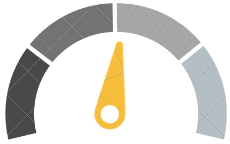 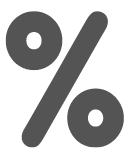 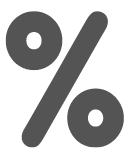 V VT
Crecimiento Vts
Crecimiento Tráfico
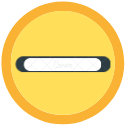 0
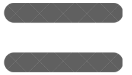 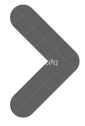 (+)
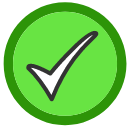 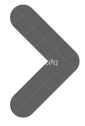 (-)
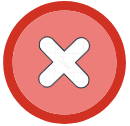 Implementación del VVT
Ventas Vs Tráfico = %   Variación Vts  -  %   Variación Tráfico
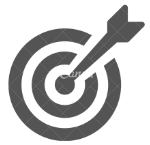 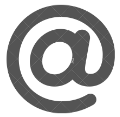 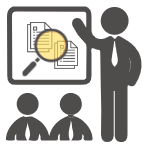 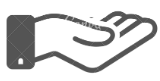 Director de Tienda.
Consulta reporte de indicador VVT.
Presenta análisis a Gerentes en sesión de Briefing
Definen nuevos objetivos.
Comparte nuevos objetivos con el equipo de Ventas.
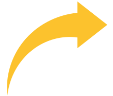 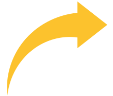 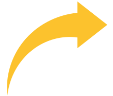 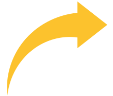 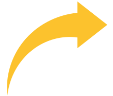 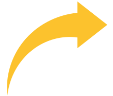 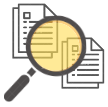 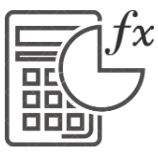 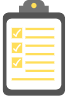 Compara indicador Vs reporte de Transacciones e identifica departamentos con bajo desempeño.
Determinan acciones requeridas para incrementa los resultados.
Gerente de Ventas.
Calcula el número de Transacciones requeridas para cumplir el objetivo definido.